ESE532:System-on-a-Chip Architecture
Day 8:  September 27, 2017
Spatial Computations
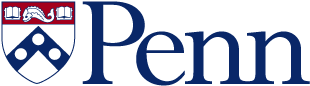 1
Penn ESE532 Fall 2017 -- DeHon
Today
Accelerator Pipelines
FPGAs
Zynq Computational Capacity
2
Penn ESE532 Fall 2017 -- DeHon
Message
Custom accelerators efficient for large computations
Exploit Instruction-level parallelism
Run many low-level operations in parallel
Field Programmable Gate Arrays (FPGAs)
Allow post-fabrication configuration of custom accelerator pipelines
Can offer high computational capacity
3
Penn ESE532 Fall 2017 -- DeHon
Pipeline for Unrolled Loop
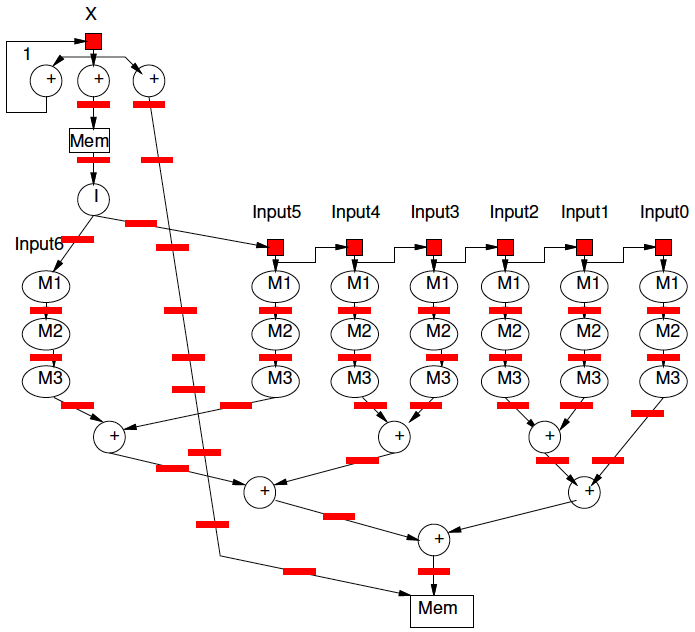 4
Penn ESE532 Fall 2017 -- DeHon
Preclass 1
For fully unrolled loop shown, how many instructions per pipeline cycle?
Add
Mpy
Load
Store
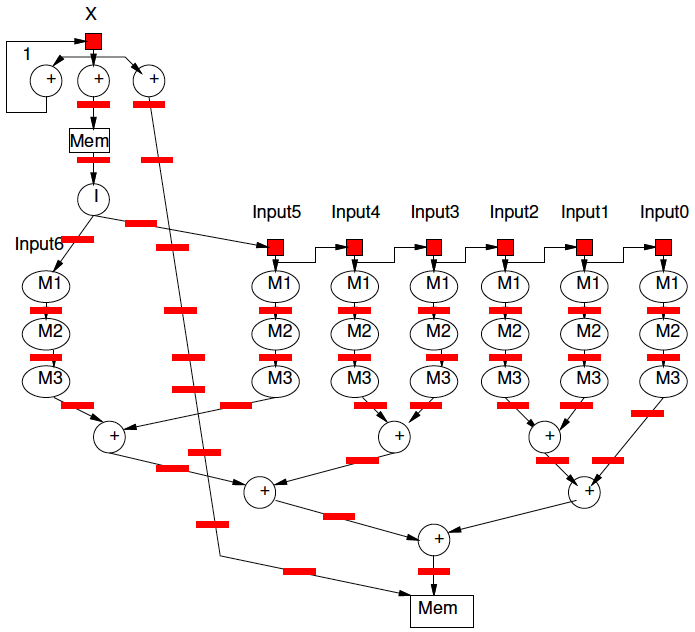 5
Penn ESE532 Fall 2017 -- DeHon
Spatial Pipeline
Can compute equivalent of tens of “instructions” in a cycle
Wire up primitive operators
No indirection through RF, memory
Pipeline for operator latencies
Any dataflow graph of computational operations
6
Penn ESE532 Fall 2017 -- DeHon
Operators
Can assemble any custom operators
Ones may not have in generic processor
Processor
Add, bitwise-xor/and/or, multiply
Maybe: floating-point add, multiply
Less likely
Square-root, exponent, cosine, encryption (AES) step, polynomial evaluate, log-number-system
7
Penn ESE532 Fall 2017 -- DeHon
Accelerators
Compression/decompression
Encryption/decryption
Encoding (ECC, Checksum)
Discrete Cosine Transform (DCT)
Sorter
Taylor Series Approximation of function
Transistor evaluator
Tensor or Neural Network evaluator
8
Penn ESE532 Fall 2017 -- DeHon
Streaming Dataflow
Replace operator with custom accelerator
Stream data to/from it
9
Penn ESE532 Fall 2017 -- DeHon
Streaming Dataflow Example
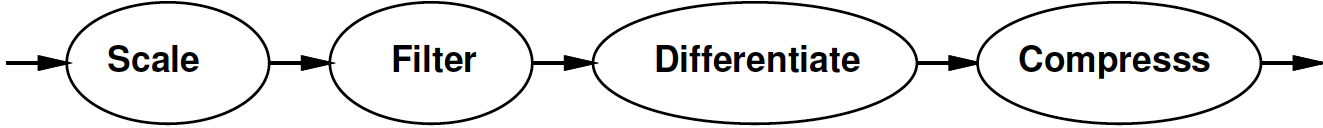 10
Penn ESE532 Fall 2017 -- DeHon
Application-Specific SoCs
For dedicated applicationsmay build custom hardware for accelerators
Layout VLSI, fab unique chips
ESE370, 570
Tensillica – custom instructions
Video-encoder – include custom DCT, motion-estimation engines
11
Penn ESE532 Fall 2017 -- DeHon
Customizable Accelerators
With post-fabrication configurabilitycan exploit without unique fabrication

Need programmable substrate that allows us to wire-up computations
12
Penn ESE532 Fall 2017 -- DeHon
Field-Programmable Gate Arrays
FPGAs
13
Penn ESE532 Fall 2017 -- DeHon
FPGA
Idea: Can wire up programmable gates in the “field”
After fabrication
At your desk
When part “boots”
Like a “Gate Array”
But not hardwired
14
Penn ESE532 Fall 2017 -- DeHon
Gate Array
Idea: Provide a collection of uncommitted gates
Create your “custom” logic by wiring together the gates
Less layout and masks than full custom
Since only wiring together pre-fab gates
 lower cost (fewer masks)
 lower manufacturing delay
15
Penn ESE532 Fall 2017 -- DeHon
Gate Array
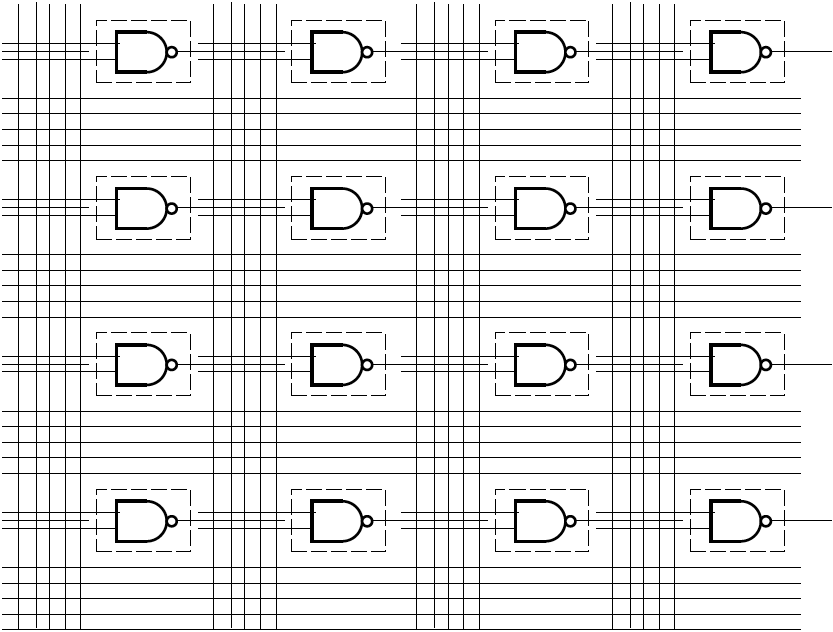 16
Penn ESE532 Fall 2017 -- DeHon
GAFPGA
Remove the need to even fabricate the wiring mask
Make “customization” soft
Key trick:
Use reprogrammable configuration bits
Typically: static-RAM bits
Like SRAM cells or latches
Hold a configuration value
17
Penn ESE532 Fall 2017 -- DeHon
Mux with configuration bits = programmable gate
bool mux4(bool a, b, c, d, s0, s1) {
return(mux2( mux2(a,b,s0), 
                      mux2(c,d,s0),
                       s1));
  }
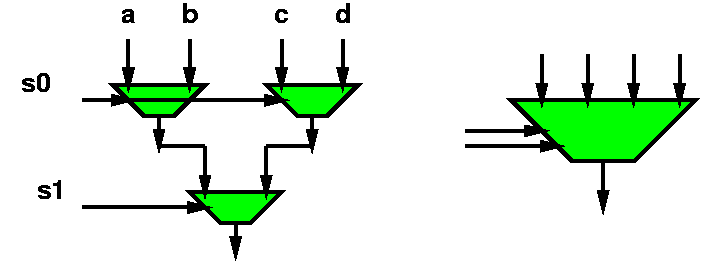 18
Penn ESE532 Fall 2017 -- DeHon
Preclass 2a
How do we program to behave as and2?
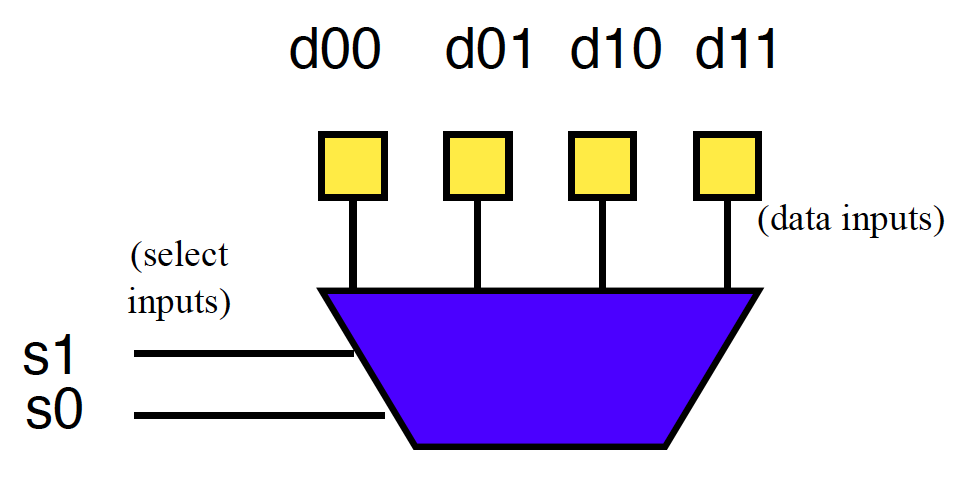 19
Penn ESE532 Fall 2017 -- DeHon
Mux as Logic
bool and2(bool x, y) 
      {return (mux4(false,false,false,true,x,y));}
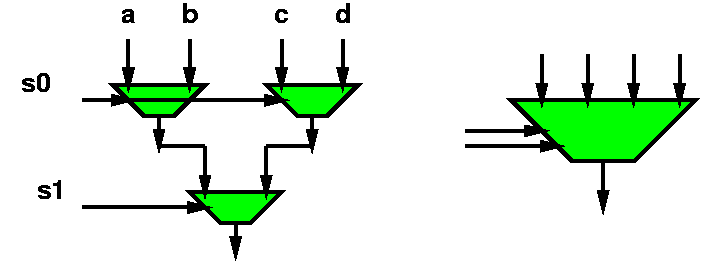 20
Penn ESE532 Fall 2017 -- DeHon
Preclass 2b
How do we program to behave as xor2?
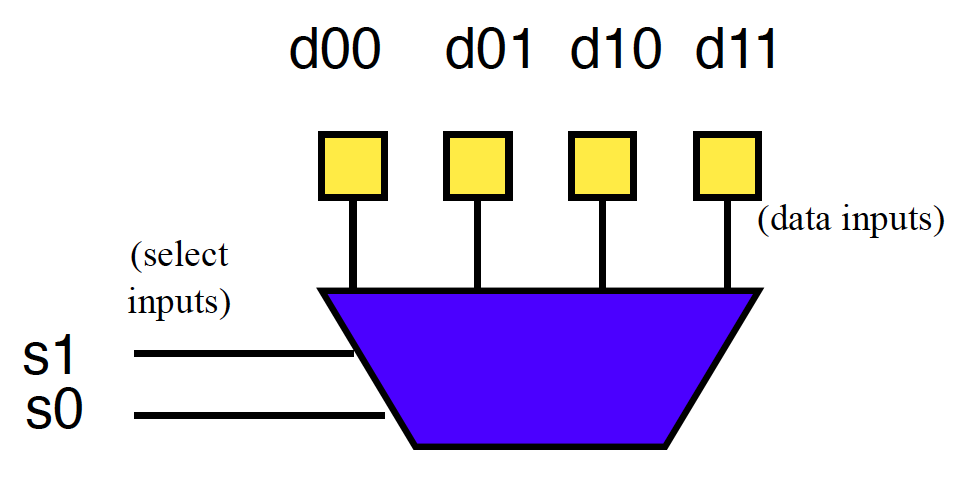 21
Penn ESE532 Fall 2017 -- DeHon
Mux as Logic
bool and2(bool x, y) 
      {return (mux4(false,false,false,true,x,y));}
bool xor2(bool x, y) 
      {return (mux4(false,true,true,false,x,y));}
Just by “configuring” data into this mux4,
Can select any two input function
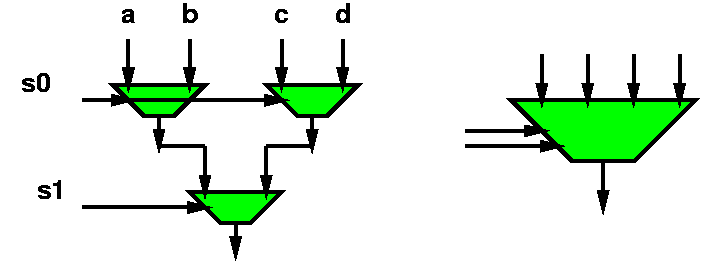 22
Penn ESE532 Fall 2017 -- DeHon
LUT – LookUp Table
When use a mux as programmable gate
Call it a LookUp Table (LUT)
Implementing the Truth Table for small # of inputs
# of inputs =k  (need mux-2k)
Just lookup the output result in the table
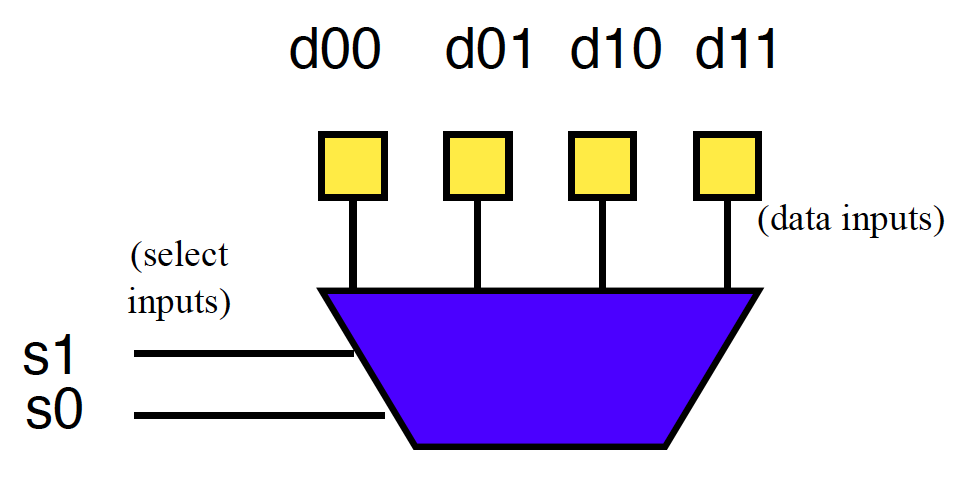 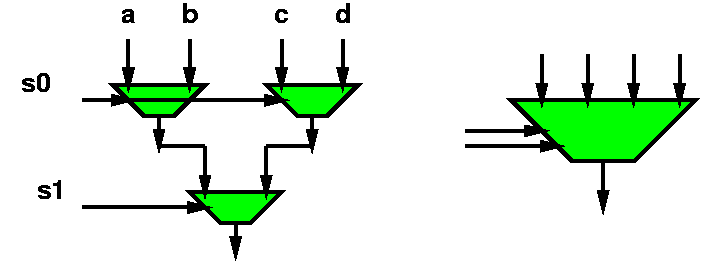 23
Penn ESE532 Fall 2017 -- DeHon
Preclass 3
How do we program full adder?
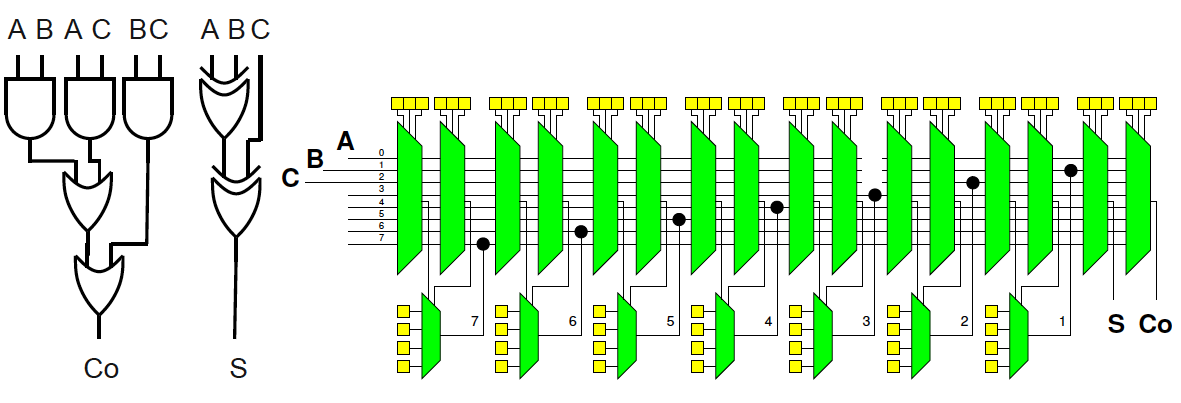 24
Penn ESE532 Fall 2017 -- DeHon
FPGA
Programmable gates + wiring
(both built from muxes w/ config. bits)
Can wire up any collection of gates
Like a gate array
25
Penn ESE532 Fall 2017 -- DeHon
Crossbar Interconnect
I-inputs
O-outputs
Can connect any input to any output
Functionally equivalent to 
I-input Mux for each output
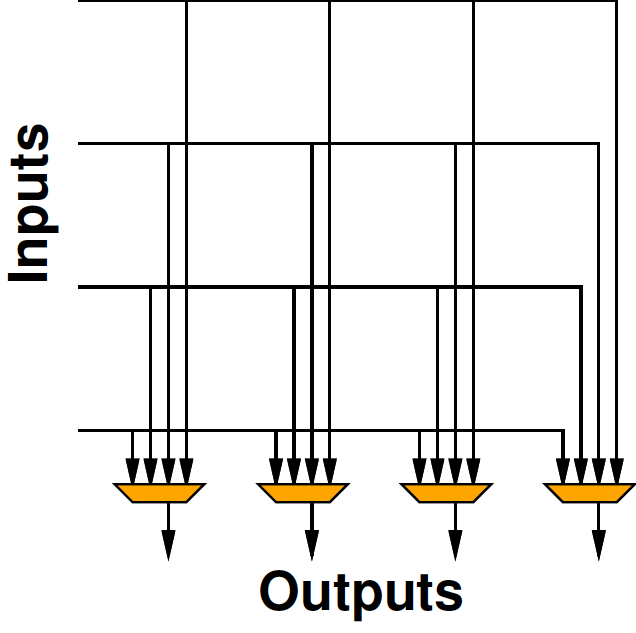 26
Penn ESE532 Fall 2017 -- DeHon
Crossbar Scaling
How many 2-input muxes to build an I-input mux?

How does crossbar scale with I, O?
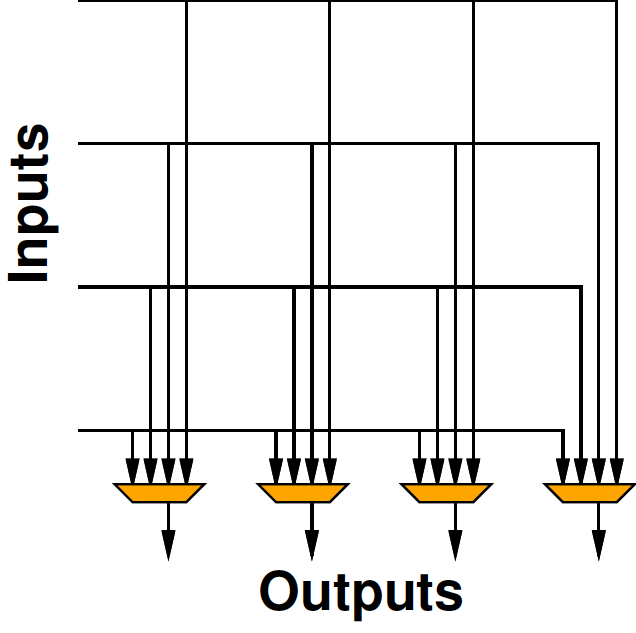 27
Penn ESE532 Fall 2017 -- DeHon
Crossbar Interconnect
How would crossbar interconnect scale with number of gates N?
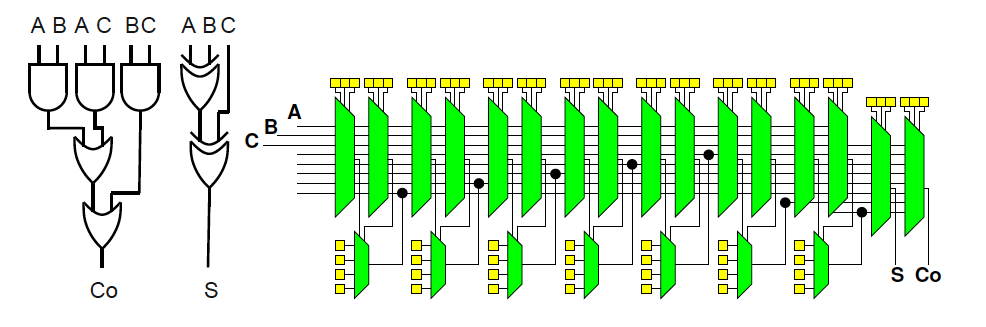 28
Penn ESE532 Fall 2017 -- DeHon
Crossbar Interconnect
Crossbar interconnect is too expensive
And not necessary
Want
To be able to wire up gates
Economical with wires and muxes
…and configuration bits
Exploit locality (keep wires short)
29
Penn ESE532 Fall 2017 -- DeHon
Simple FPGA
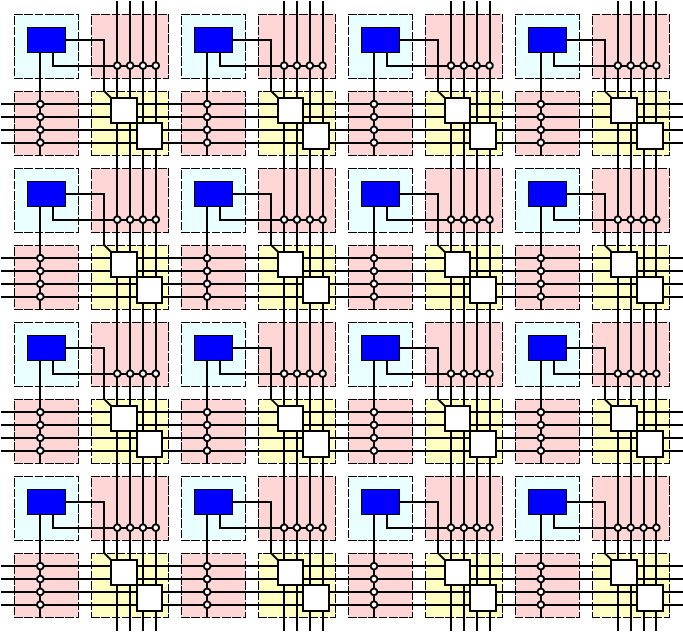 30
Penn ESE532 Fall 2017 -- DeHon
Simple FPGA
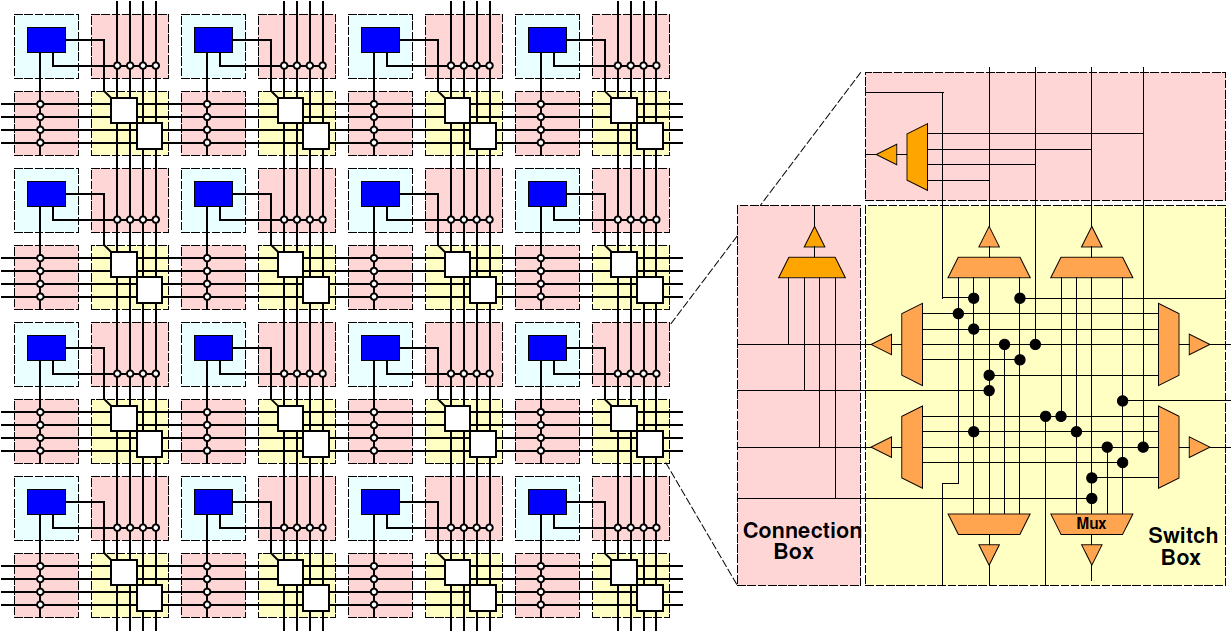 31
Penn ESE532 Fall 2017 -- DeHon
Flip-Flops
Want to be able to pipeline logic
…and generally hold state
E.g. implement hold Input-N in preclass 1
Add optional flip-flop on each gate
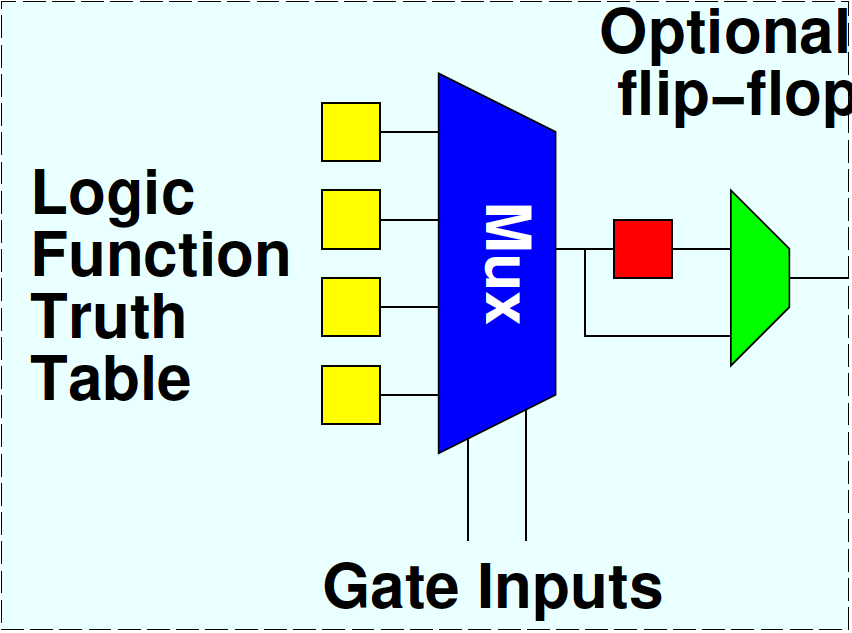 32
Penn ESE532 Fall 2017 -- DeHon
Simple FPGA
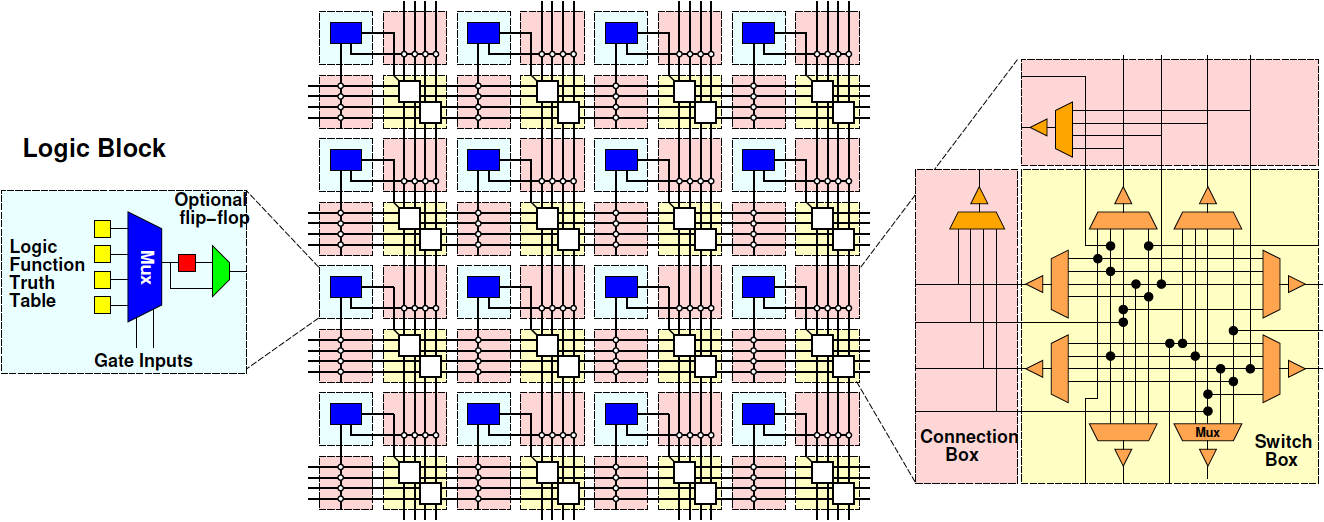 33
Penn ESE532 Fall 2017 -- DeHon
FPGA Design
Raises many architectural design questions
How big (many inputs) should the gates have?
Are LUTs really the right thing…
How rich is the interconnect?
Wires/channel
Wire length
Switching options
34
Penn ESE532 Fall 2017 -- DeHon
Modern FPGAs
Logic Blocks
hardwired fast-carry logic
Can implement adder bit in single “LUT”
Speed optimized: 6-LUTs
Energy, Cost optimization: 4-LUTs 
Clusters many LUTs into a tile
Interconnect
Mesh, segments of length 4 and longer
35
Penn ESE532 Fall 2017 -- DeHon
More than LUTs
Should there be more than LUTs in the “array” fabric?
What else might we want?
36
Penn ESE532 Fall 2017 -- DeHon
Embedded Memory
One flip-flop per LUT doesn’t store state densely
Want memory close to logic
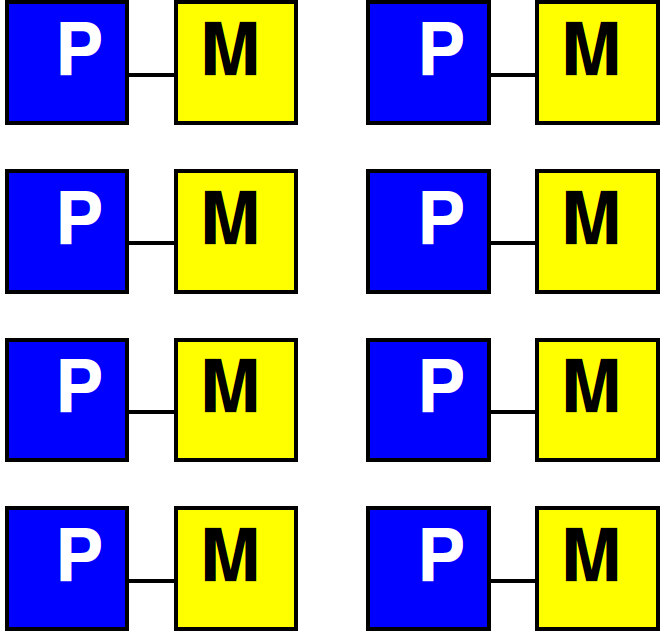 37
Penn ESE532 Fall 2017 -- DeHon
Embed Memory in Array
Replace logic clusters
Convenient to replace columns
Since area of memory may not match area of logic cluster
38
Penn ESE532 Fall 2017 -- DeHon
Embedded Memory in FPGA
Logic
Cluster
Memory
Bank
Memory
Frequency
39
Penn ESE532 Fall 2017 -- DeHon
Hardwired Multipliers
Can build multipliers out of LUTs
Just as can implement multiplies on processor out of adds
But, custom multiplier is smaller than LUT-configured multiplier
…and multipliers common in signal processing, scientific/engineering compute
40
Penn ESE532 Fall 2017 -- DeHon
Multiplier Integration
Integrate like memories
Replace columns
41
Penn ESE532 Fall 2017 -- DeHon
More FPGA Architecture Design Questions
Size of Memories? Multipliers?
Mix of LUTs, Memories, Multipliers?
Add processors? Floating-point?
Other hardwired blocks?
How manage configuration?
42
Penn ESE532 Fall 2017 -- DeHon
Zynq
43
Penn ESE532 Fall 2017 -- DeHon
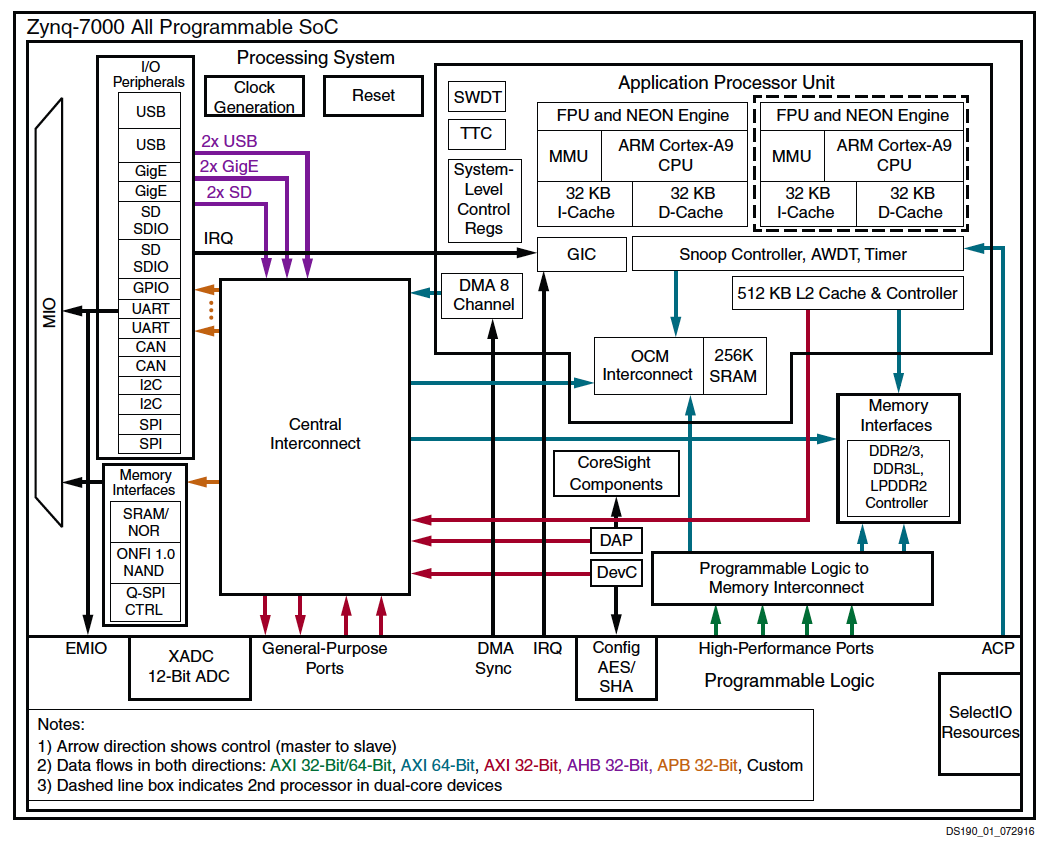 44
Penn ESE532 Fall 2017 -- DeHon
XC7Z020
6-LUTs:   53,200
DSP Blocks: 220
18x25 multiply, 48b accumulate
Block RAMs: 140
36Kb
Dual port
Up to 72b wide
45
Penn ESE532 Fall 2017 -- DeHon
DSP48
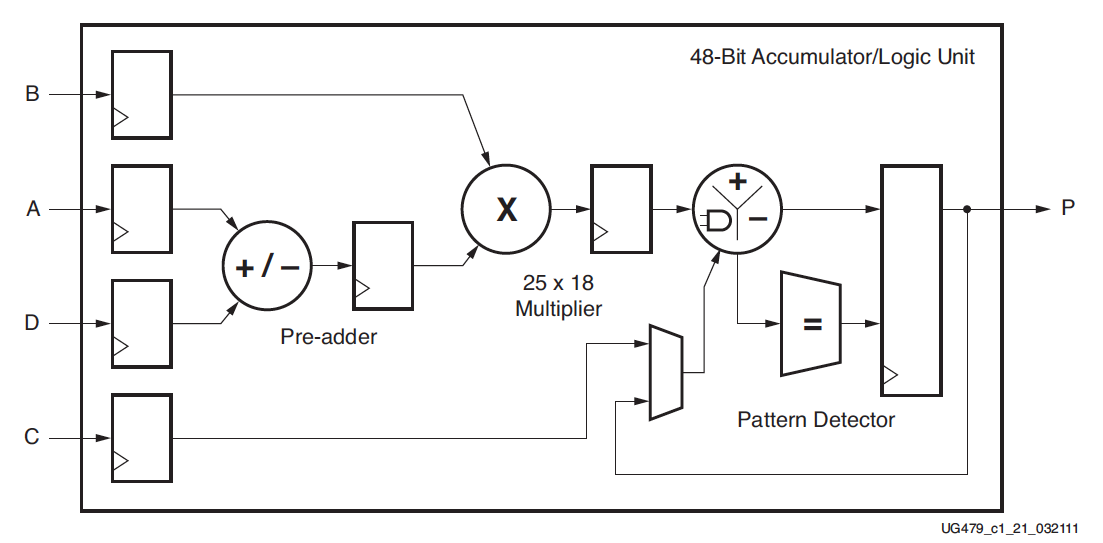 Xilinx UG479 DSP48E1 User’s Guide
46
Penn ESE532 Fall 2017 -- DeHon
Preclass 4
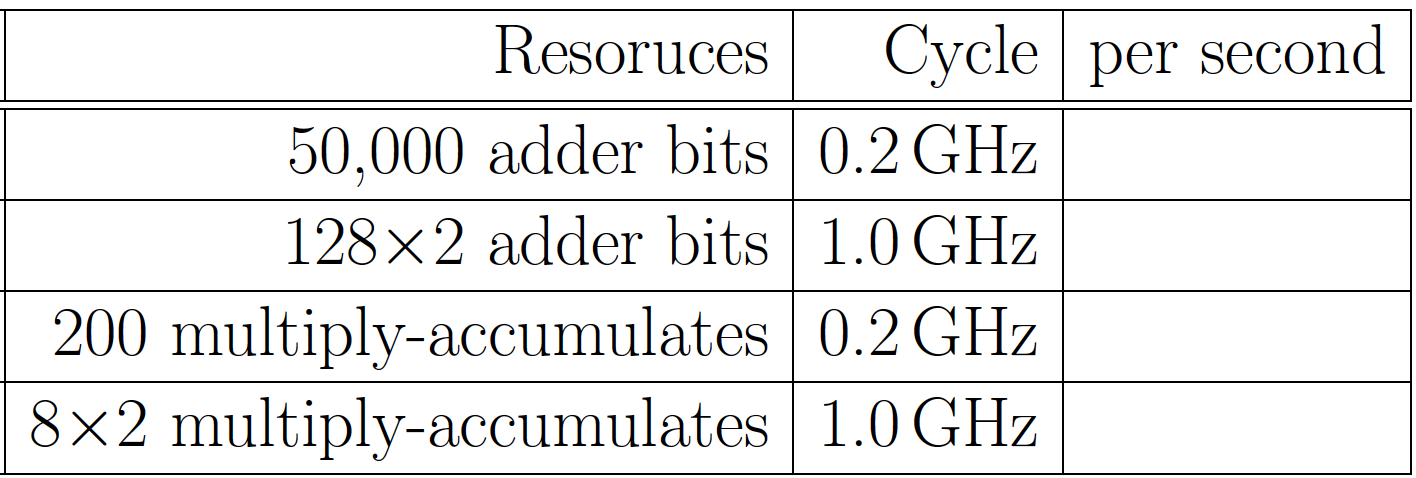 47
Penn ESE532 Fall 2017 -- DeHon
Compute Capacity
How compare between ARM/NEON and FPGA array?
Adder-bits/second?
Multiply-accumulators/second?
48
Penn ESE532 Fall 2017 -- DeHon
Capacity  Density
Says Zynq has high computational capacity in FPGA
More broadly
FPGA can have more compute/area than processor
E.g., more adder bits in some fixed area
SIMD can have more compute/area than processor
How wide SIMD can you exploit?
49
Penn ESE532 Fall 2017 -- DeHon
FPGA Potential
FPGA Array has high raw capacity
Exploitable when computation has high regularity
Uses the same computation over-and-over
High throughput on a computation
Build customized accelerator pipeline to match the computation
Low-hanging fruit
Operator/function takes most of the compute time
50
Penn ESE532 Fall 2017 -- DeHon
90/10 Rule (of Thumb)
Observation that code is not used uniformly
90% of the time is spent in 10% of the code
Knuth: 50% of the time in 2% of the code
Opportunity
Build custom datapath in FPGA (hardware) for that 10% (or 2%) of the code
51
Penn ESE532 Fall 2017 -- DeHon
Big Ideas
Custom accelerators efficient for large computations
Exploit Instruction-level parallelism
Run many low-level operations in parallel
Field Programmable Gate Arrays (FPGAs)
Allow post-fabrication configuration of custom accelerator pipelines
Can offer high computational capacity
52
Penn ESE532 Fall 2017 -- DeHon
Admin
Reading for Day 9 on canvas
HW4 due Friday
No homework due 10/6 (Fall Break)
HW5 out
Due 10/13
SDSoC synthesis at end slow (plan for it)
53
Penn ESE532 Fall 2017 -- DeHon